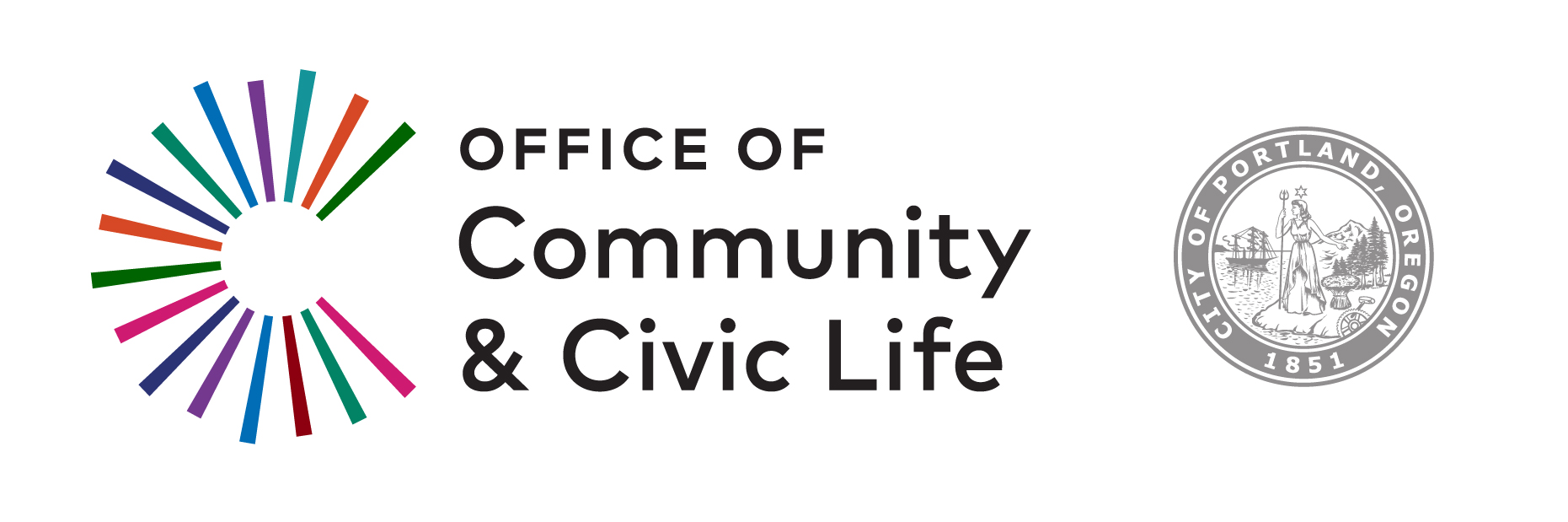 FEBRUARY 12, 2020
Stipends Taskforce

A partnership among Bureau of Human Resources, City Attorney’s Office, Office of Community & Civic Life, and Office of Equity and Human Rights.
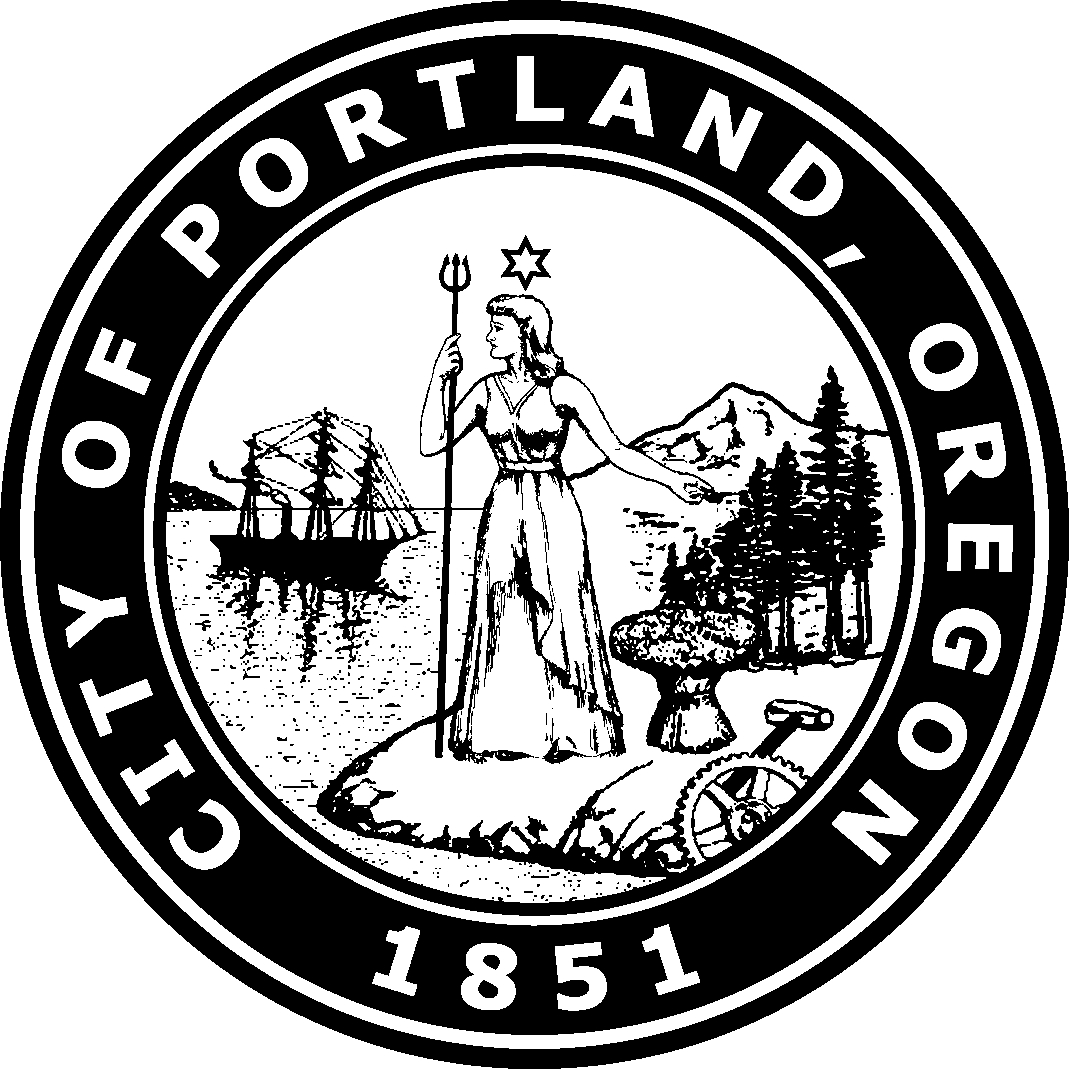 Members
Bureau of Human Resources
City Attorney’s Office
Office of Community & Civic Life
Office of Equity and Human Rights
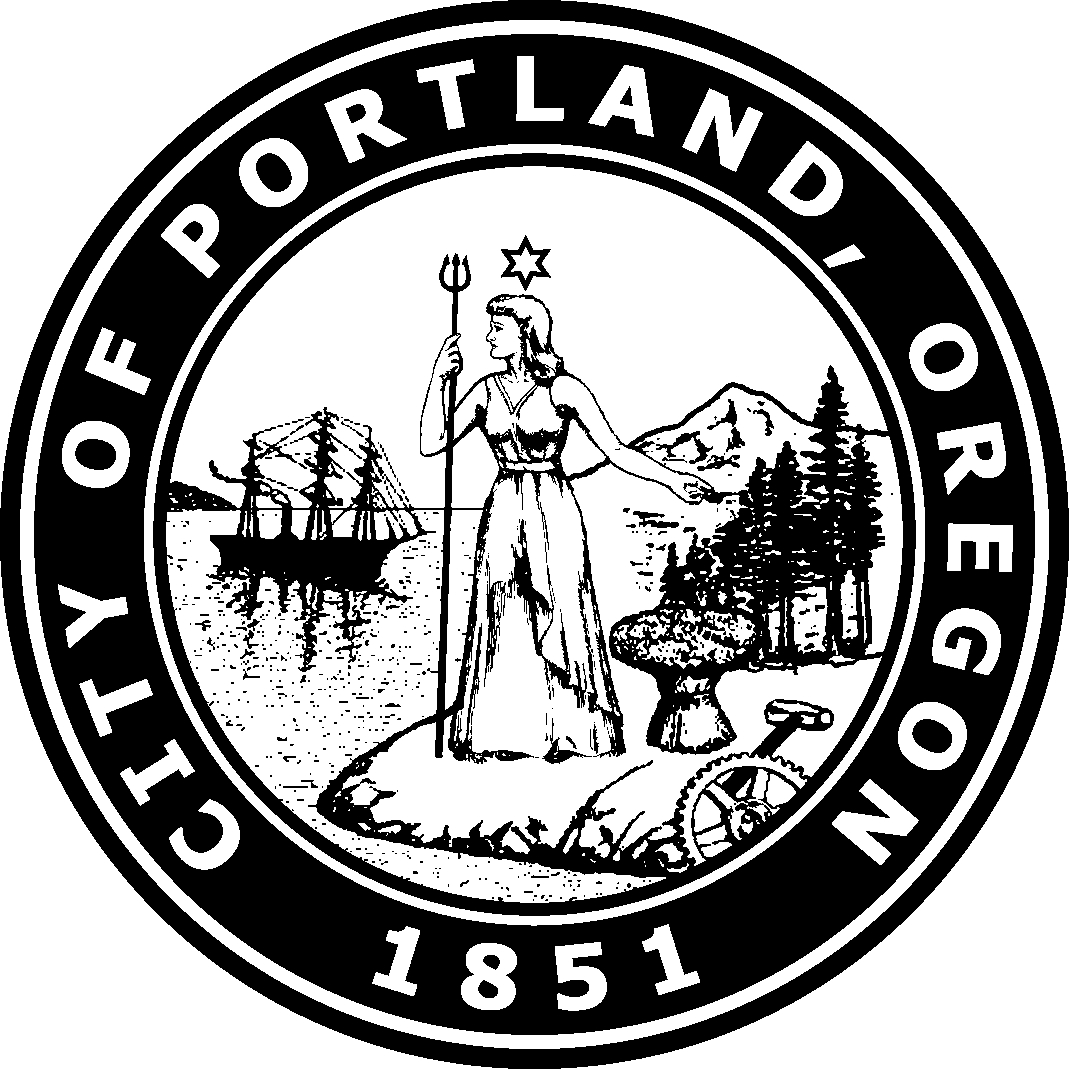 Reason for Taskforce
“City Council directs the Office of Community & Civic Life, working with the Office of Equity and Human Rights, Bureau of Human Resources, and City Attorney’s Office, to conduct a thorough analysis of current practices and policies for providing stipends to volunteer members of City advisory bodies, looking both at existing practice for City of Portland advisory bodies and examples of stipend policies and practices used by other jurisdictions. The bureaus shall present the findings of this analysis and a recommendation for a Citywide policy on stipends for advisory bodies to Council by January 2020.”
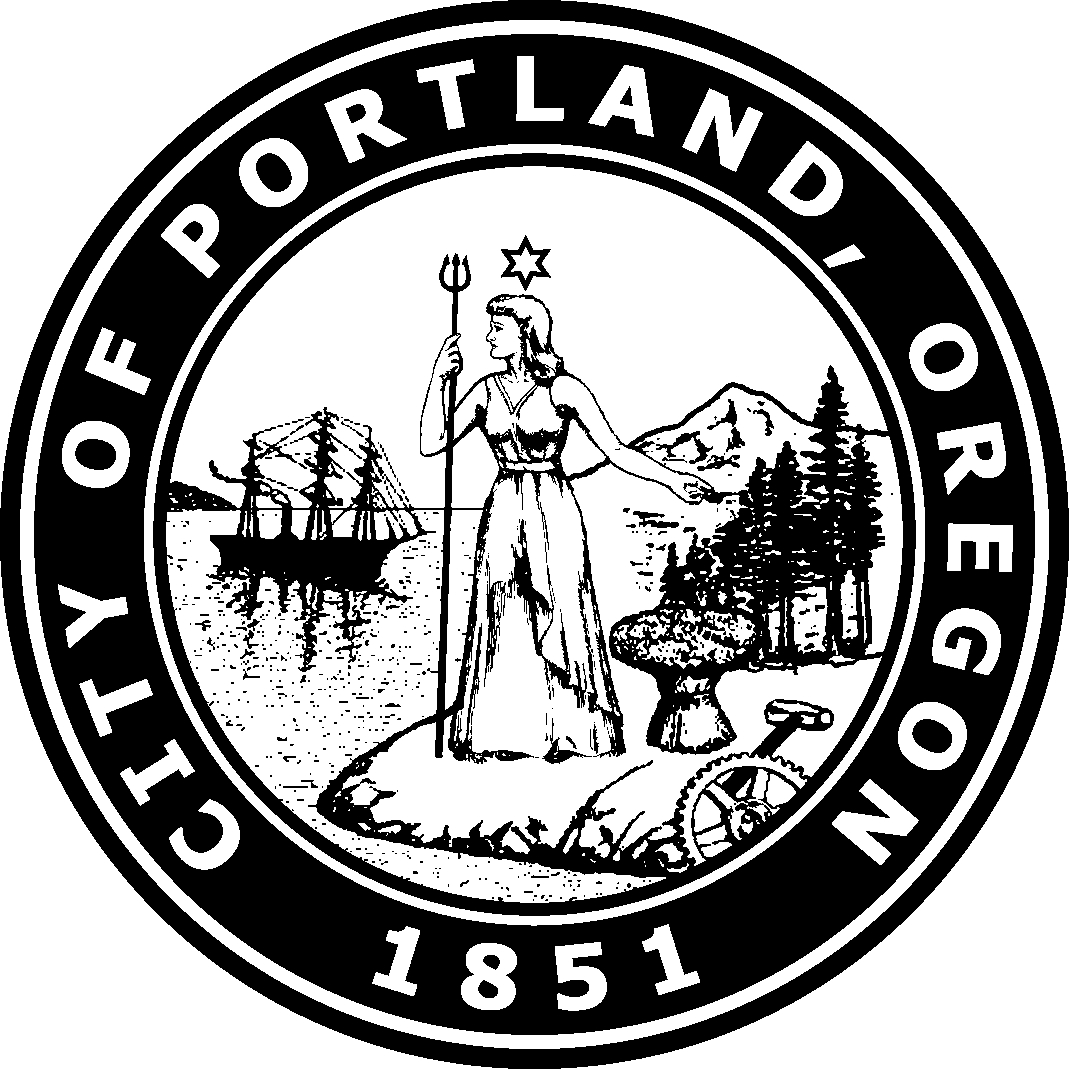 Introduction
Meaningful engagement in decision making
Legally informed and responsible practices
Bold recommendations and user testing
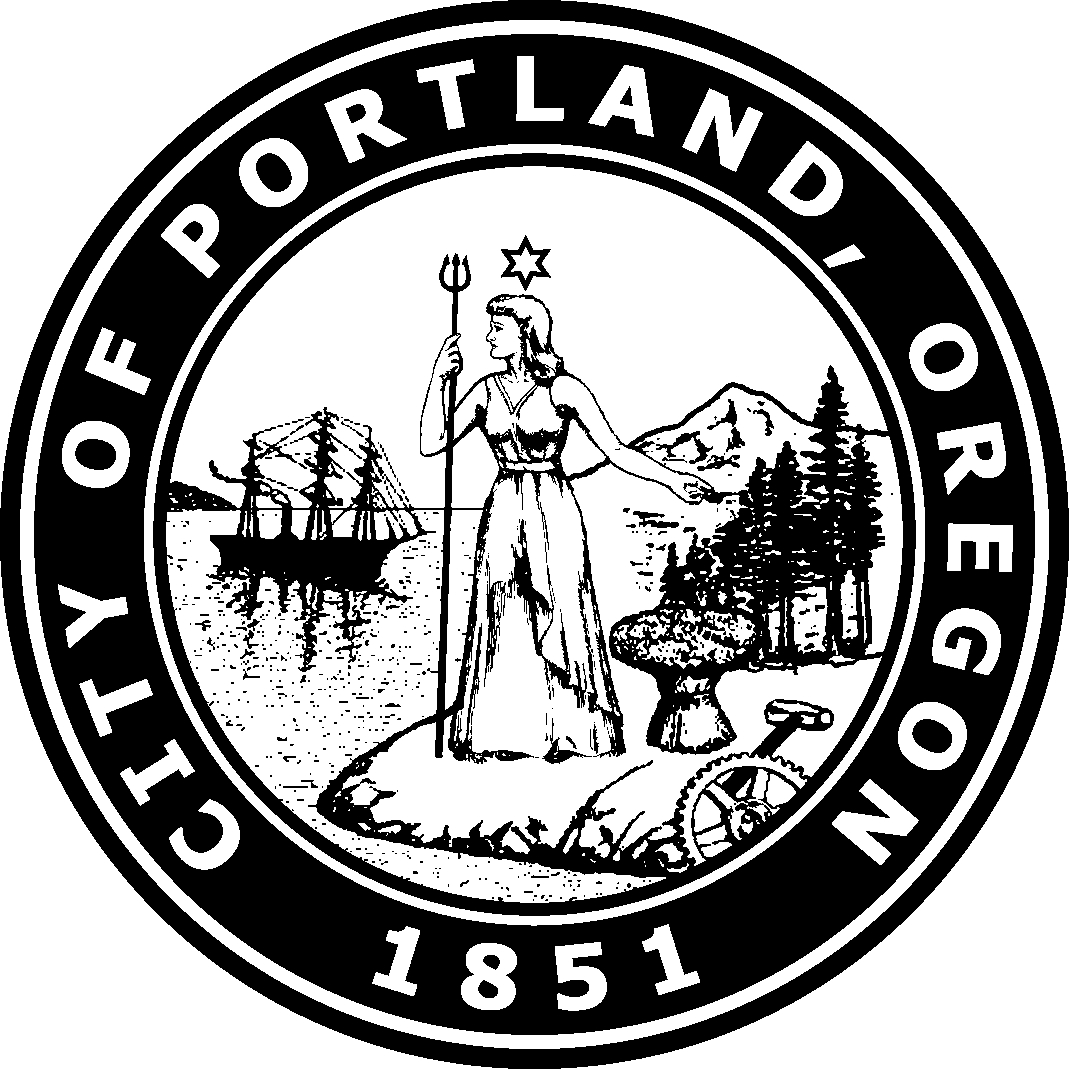 Equity
Disparities in Representation
Institutional barriers
Impacts of systemic racism on historically and currently oppressed community members
It takes resources and courage for members of non-dominant groups to participate and share their perspectives
“Nothing about us without us”: Meaningful engagement with and participation from a diverse mix of community members leads to more equitable policies and practices
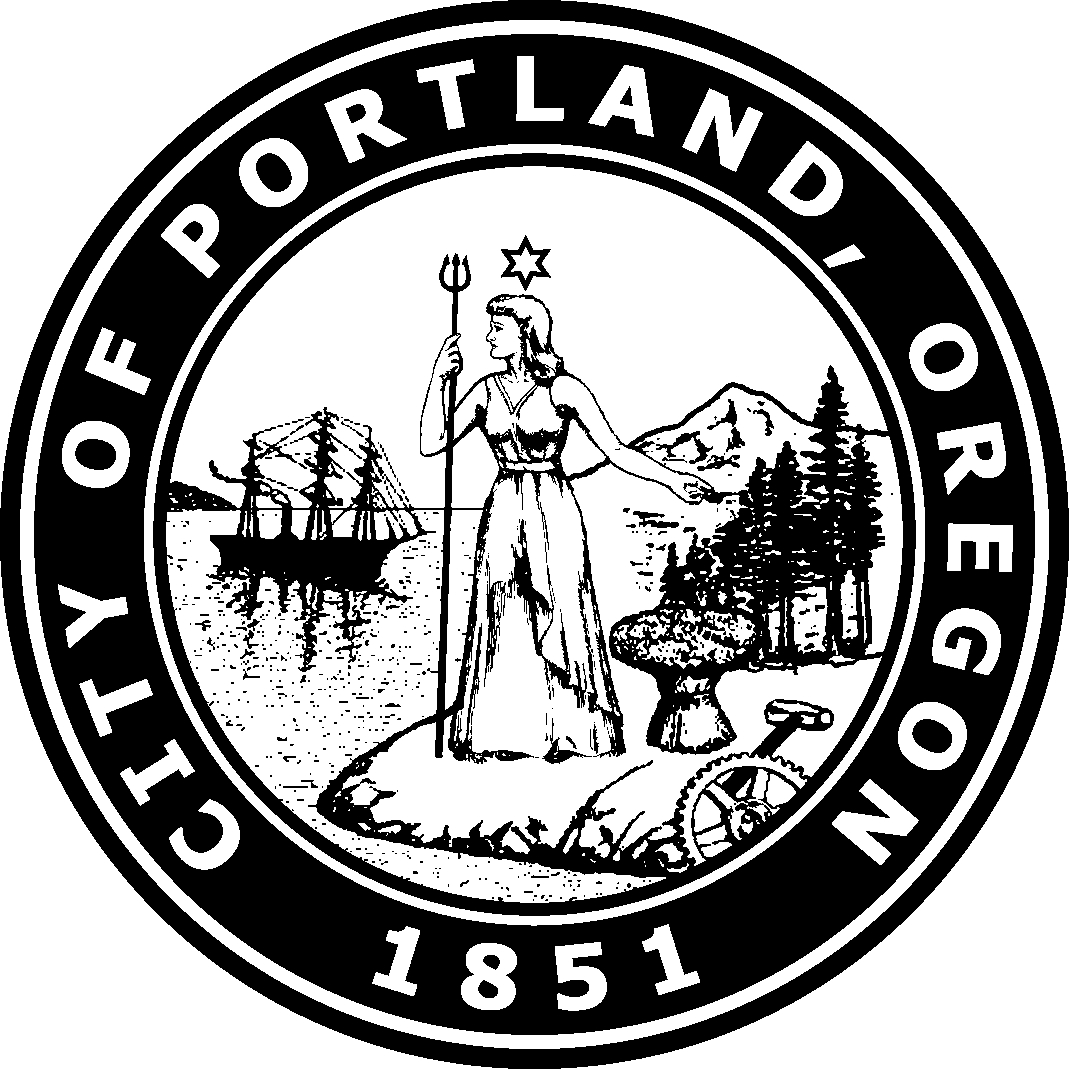 Equity
Some Communities are Over-Tapped
Many of the same leaders from marginalized communities serve on advisory groups for multiple City bureaus and other regional government jurisdictions
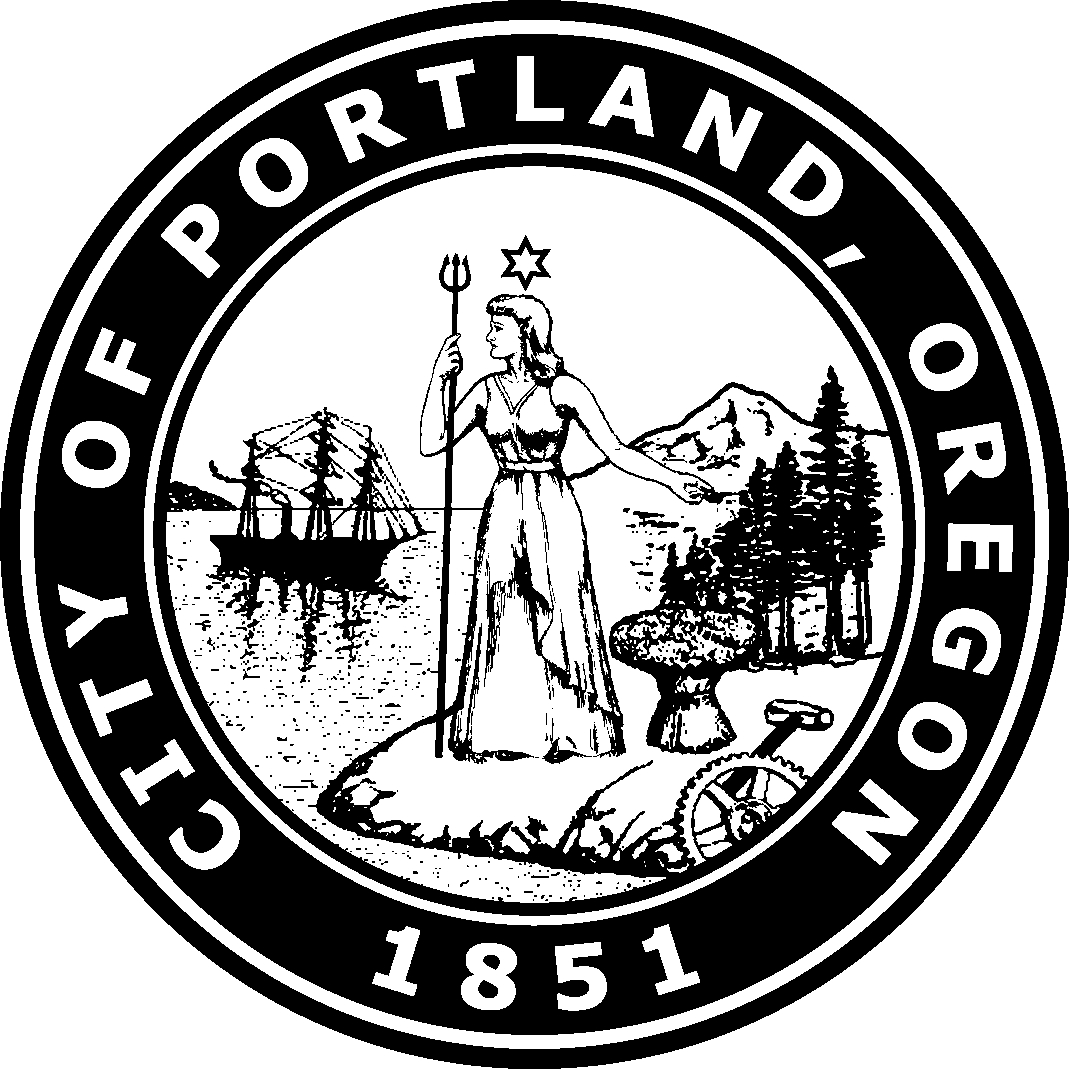 Equity
Varying Resources Among Bureaus
26+ bureaus and offices
Different funding availability
Smaller offices need supportive toolkits trainings, and guidelines
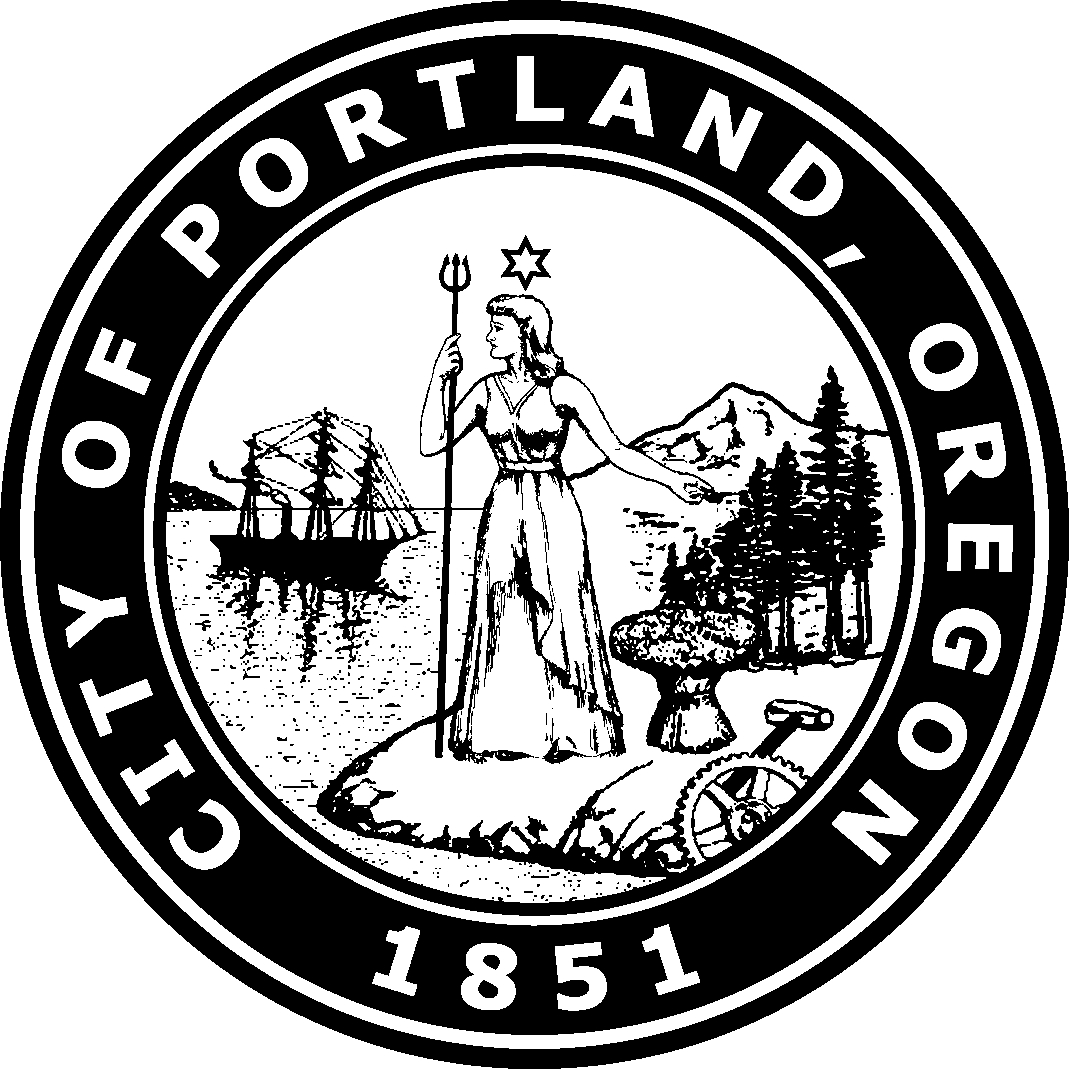 Legal Framework
Two statutes primarily impact the analysis of providing stipends to volunteers:
The Fair Labor Standards Act (FLSA)
The Volunteer Protection Act (VPA)
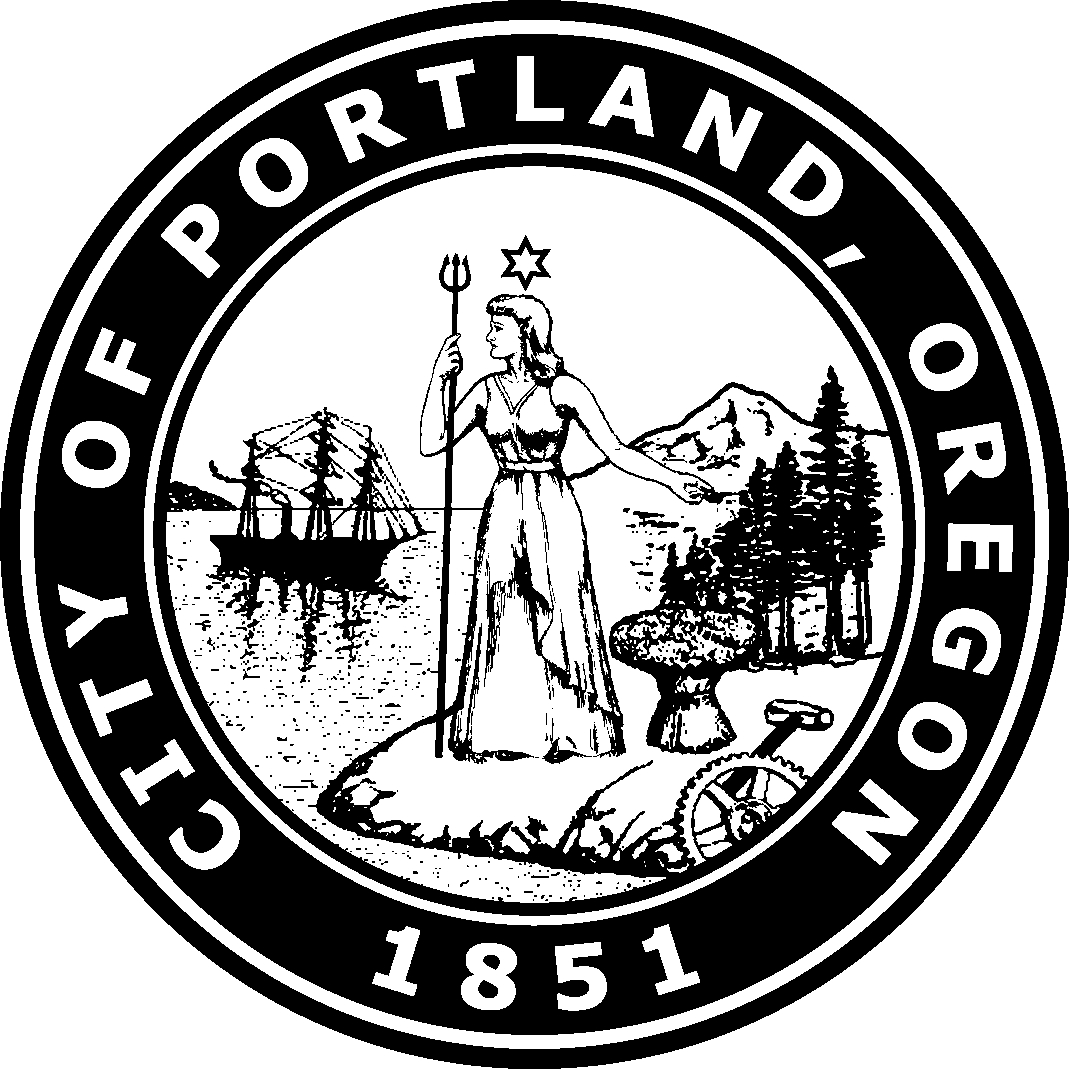 FLSA Volunteer Definition
Volunteer must meet ALL the following criteria: 
Their service is benefiting either a non-profit or government agency; 
Volunteers have not been coerced into providing those services; 
Their services are typical of what is generally considered to be volunteer work; 
Volunteers do not receive or expect to receive compensation; 
Their service is less than full-time; and 
Volunteer are not replacing employees.
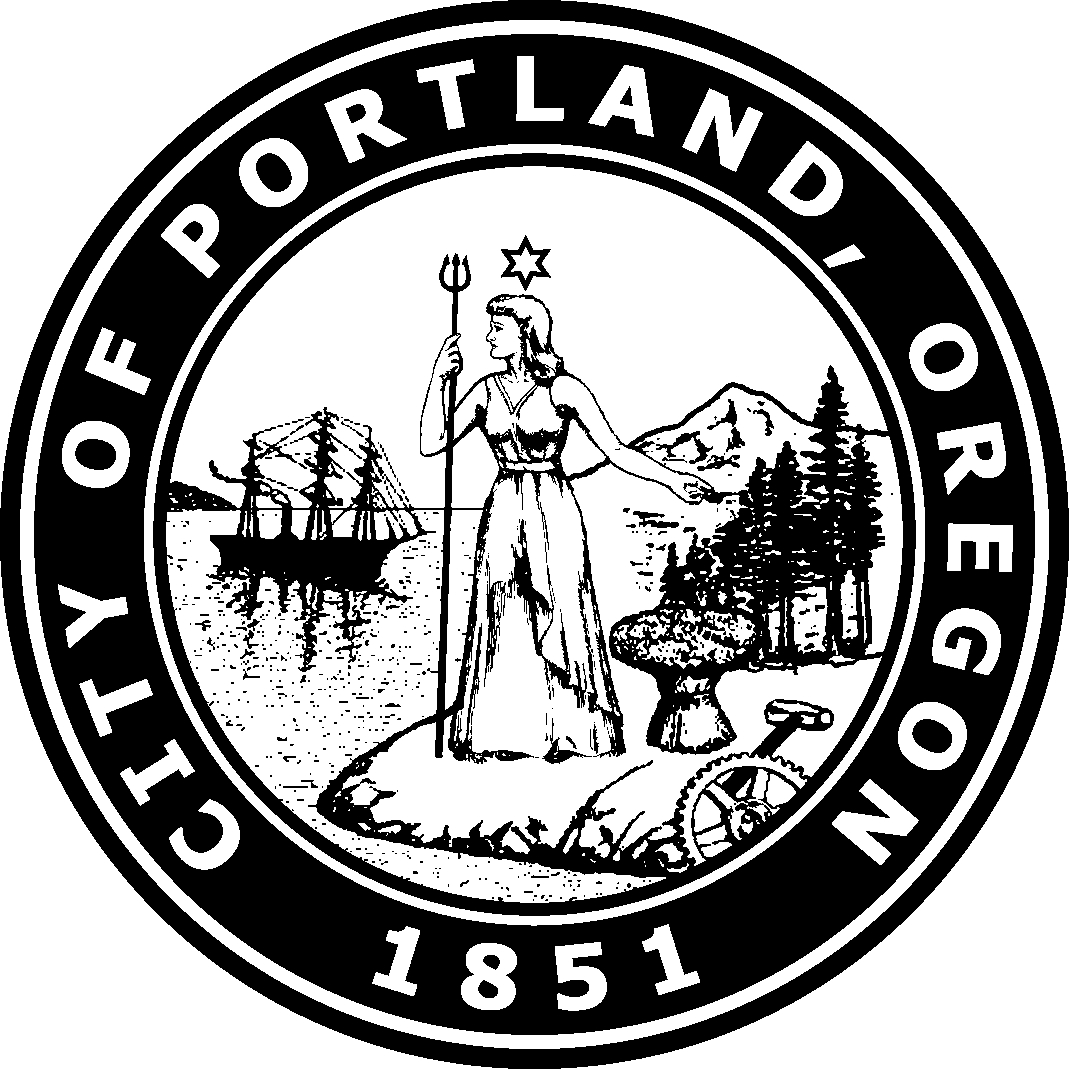 Department of Labor Regulations Volunteer Definition Under FLSA
“An individual who performs hours of service for a public agency for civic, charitable, or humanitarian reasons, without promise, expectation or receipt of compensation for services rendered, is considered to be a volunteer during such hours.”
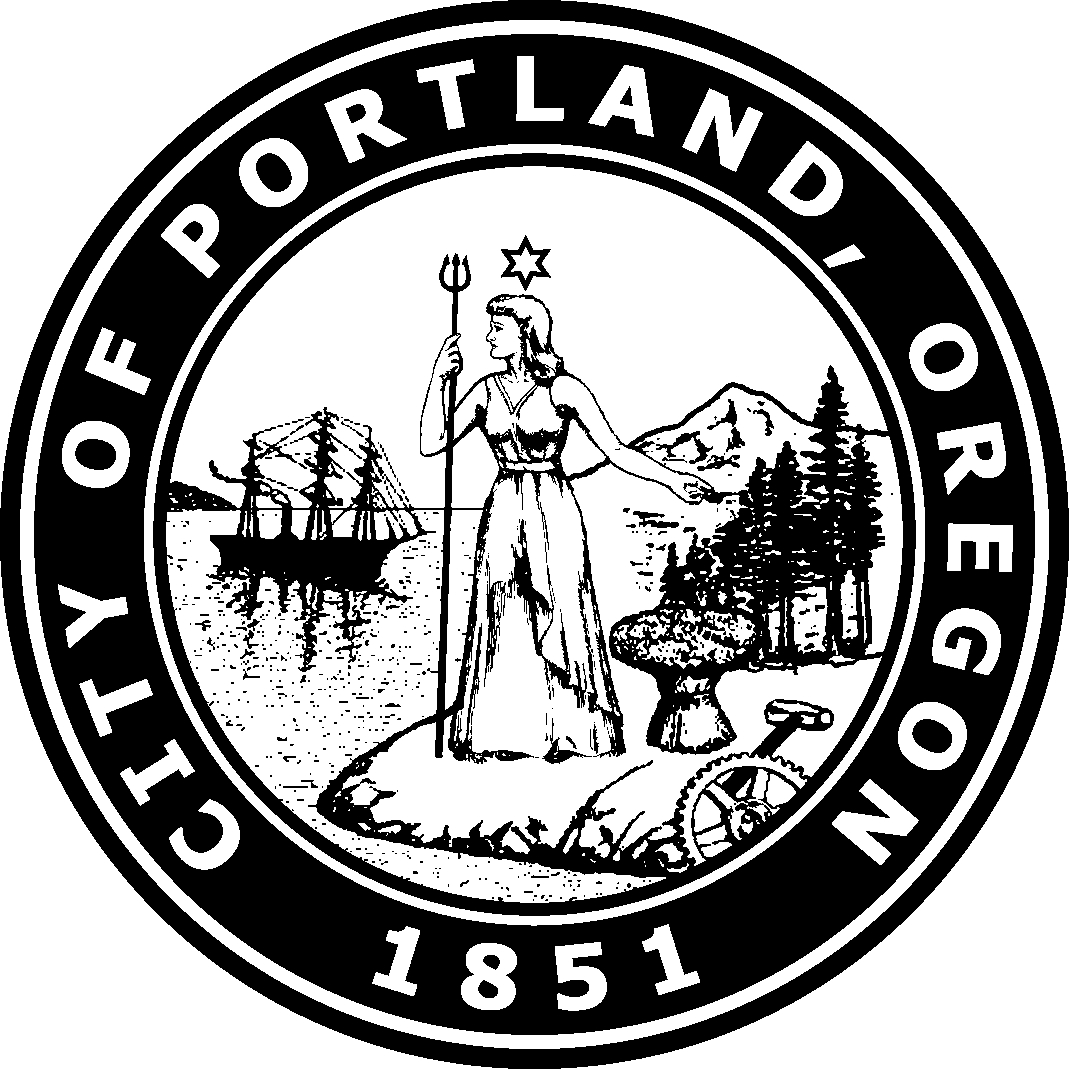 How Can the City RecognizeVolunteers Services?
The FLSA permits the City to provide the following to volunteers:
Reimburse actual expenses
Reasonable benefits (e.g., food, transportation, day care)
Nominal fee (stipend)
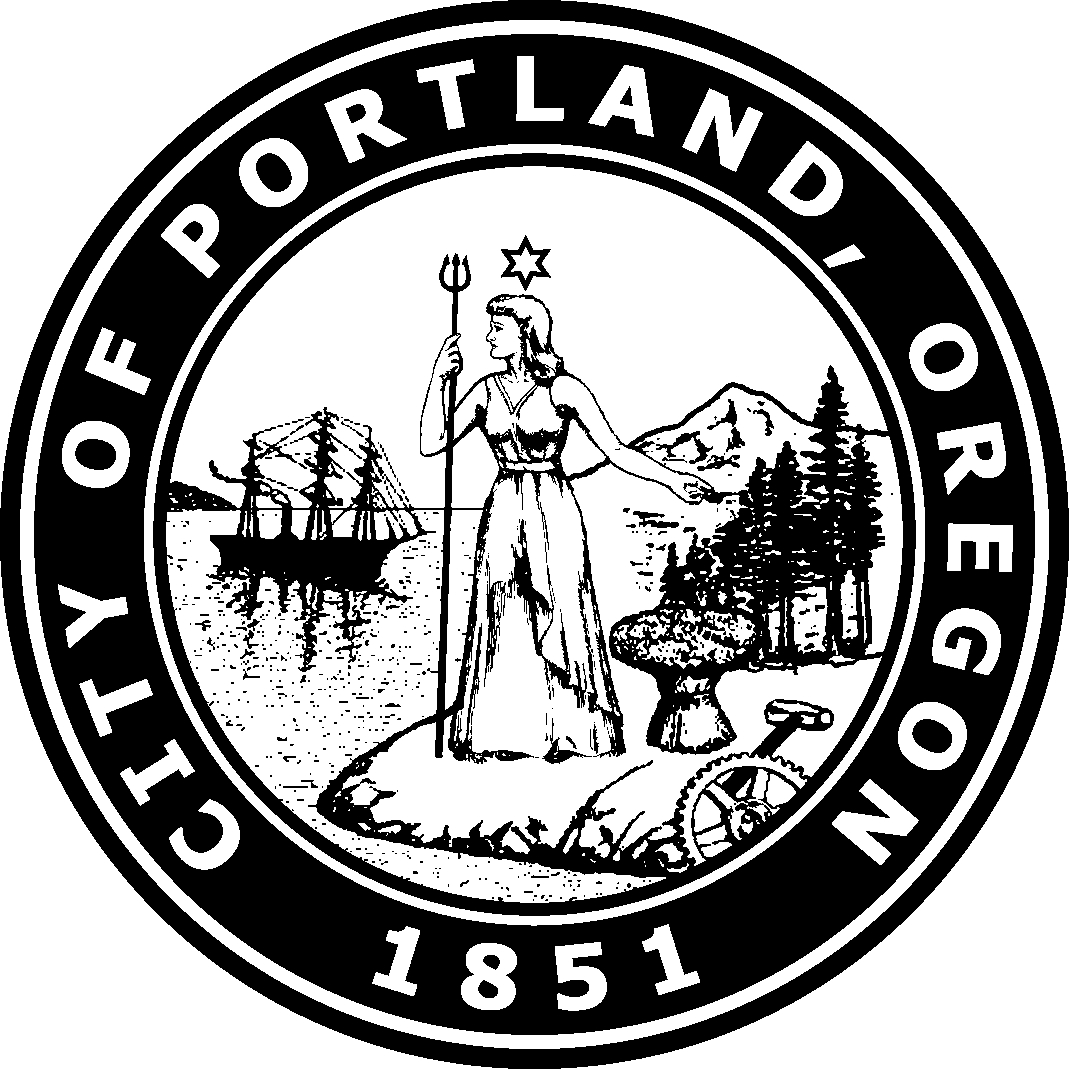 What Constitutes “Nominal Stipend”?
Cannot be a substitute for compensation
Cannot be tied to productivity
Complies with DOL “20% Rule”
Stipend is at or below 20 percent of the prevailing wage for that job
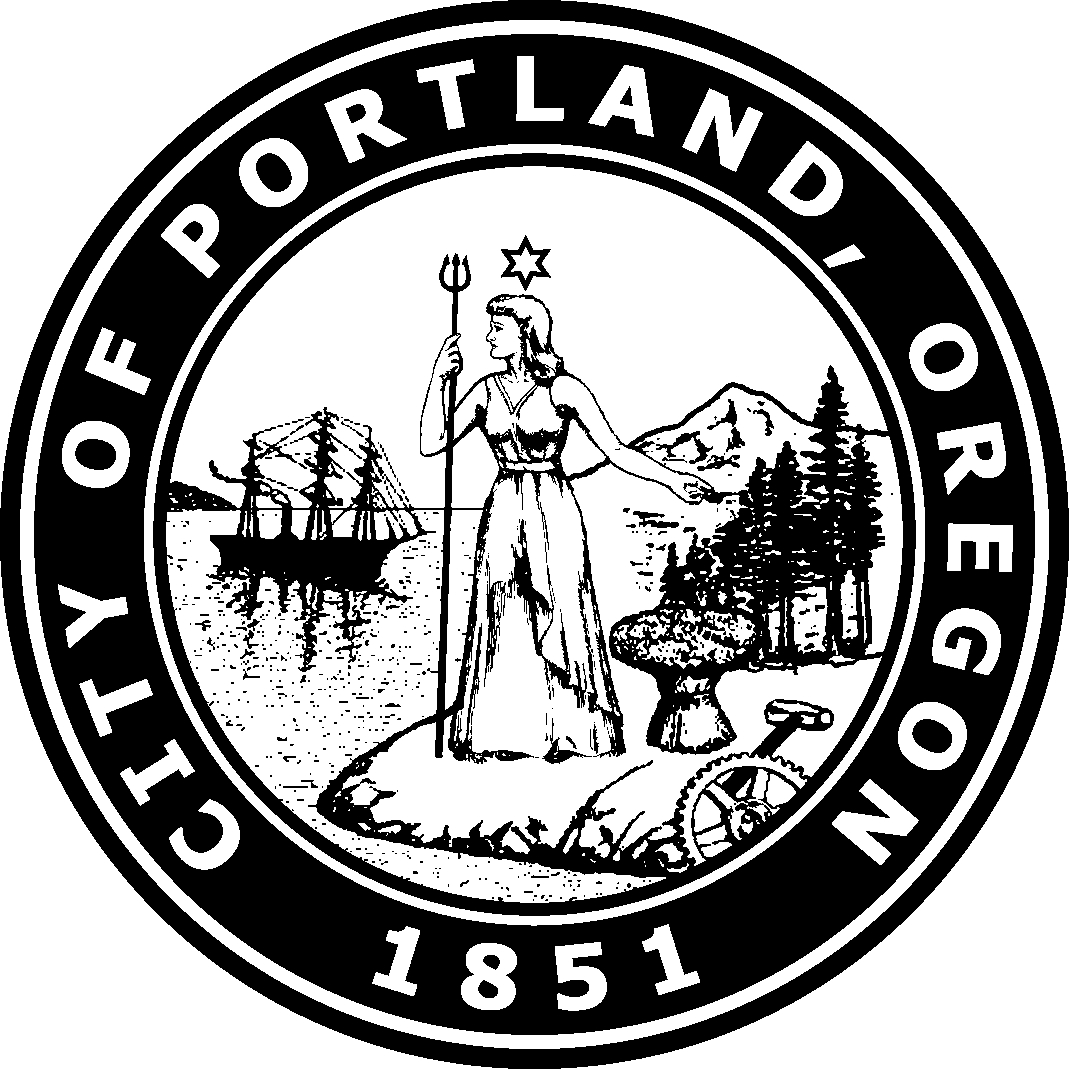 Volunteer Protection Act (VPA)
Volunteers are protected from personal liability if, among other requirements, they do not receive anything of value in lieu of compensation in excess of $500.
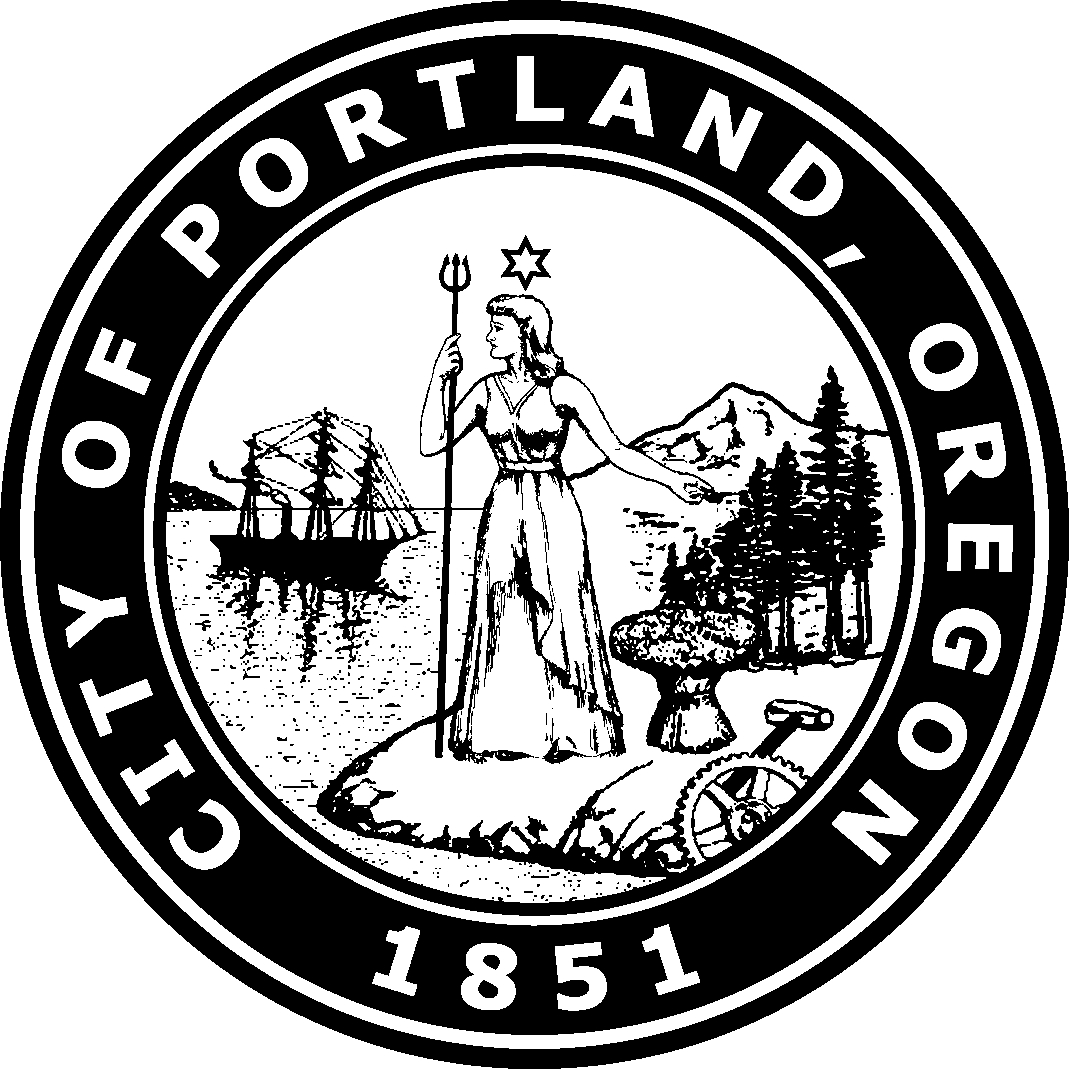 Initial Recommendations
Develop a process
Basis for stipend
Track and report
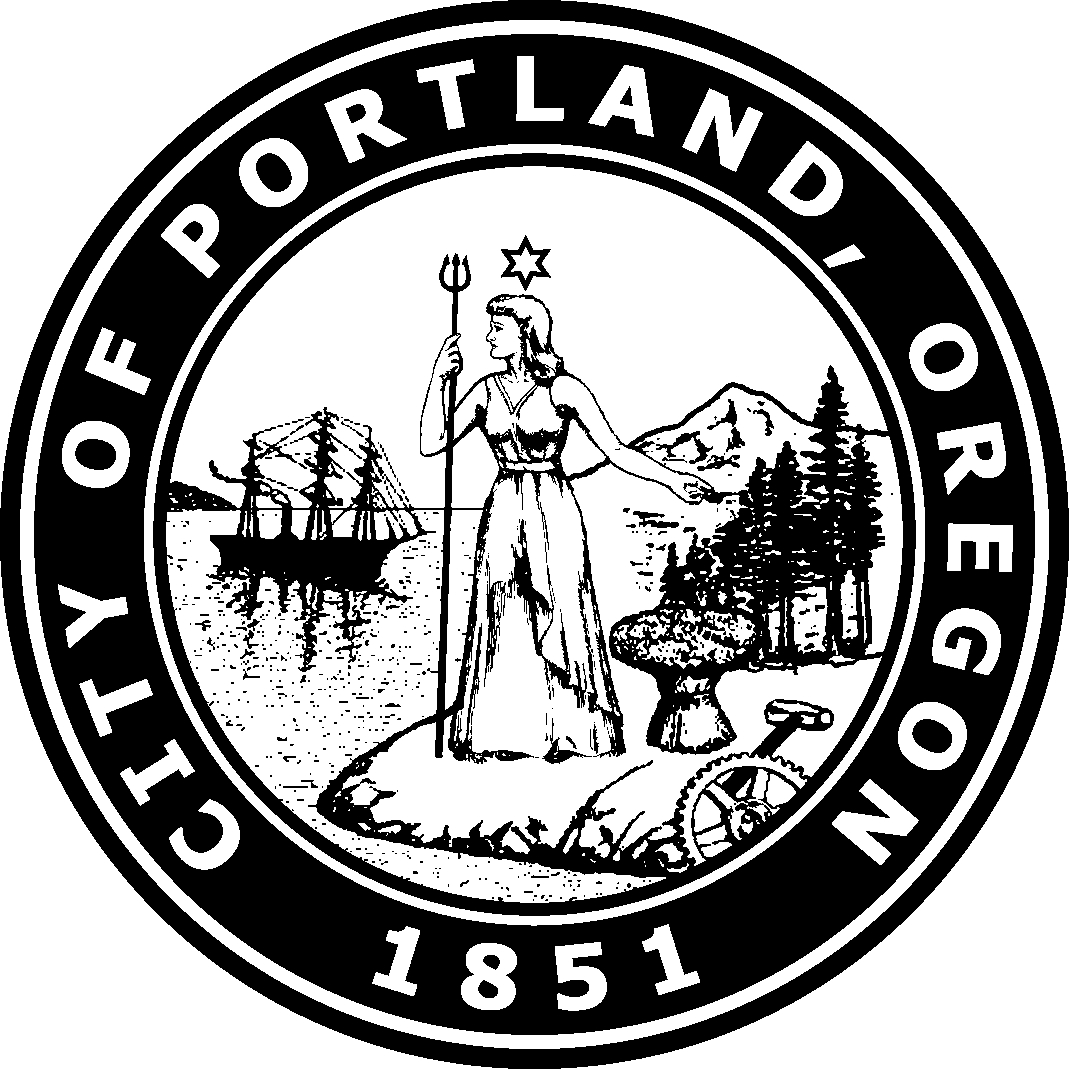 Initial Recommendations
One-year pilot
Eligibility and priorities
Stipend fund
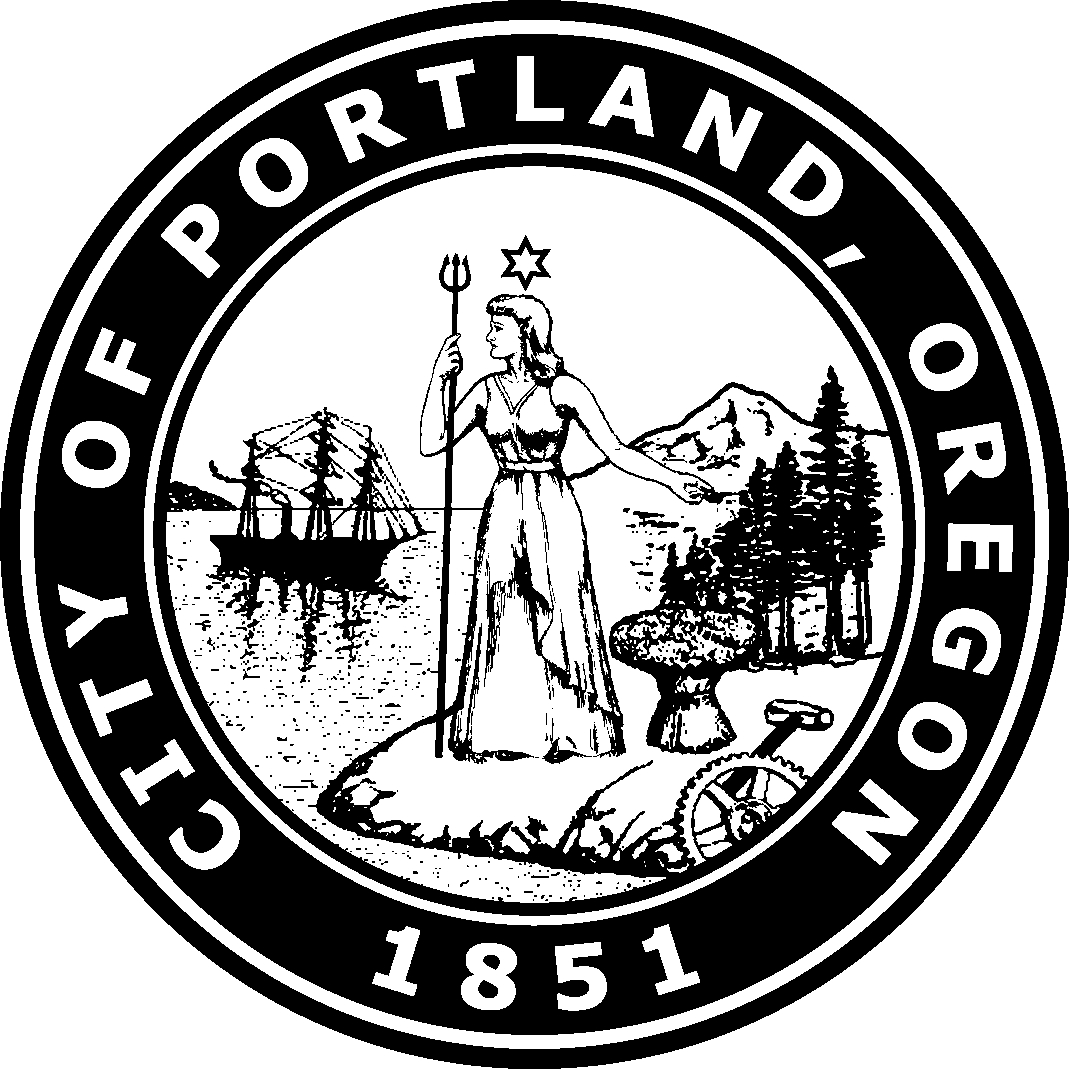 Budget Considerations
4,000 Advisory body positions Citywide
Total value of stipend includes all reimbursements provided to an individual in a year for items such as food and transportation, in addition to the nominal stipend
Some bureaus have already budgeted for and provided food to advisory boards
There may be restrictions on the use of a specific bureau’s funds for stipends (e.g. grants, fees,  bond covenants, or other restrictions)
More information on the advisory bodies and stipends currently offered is being gathered
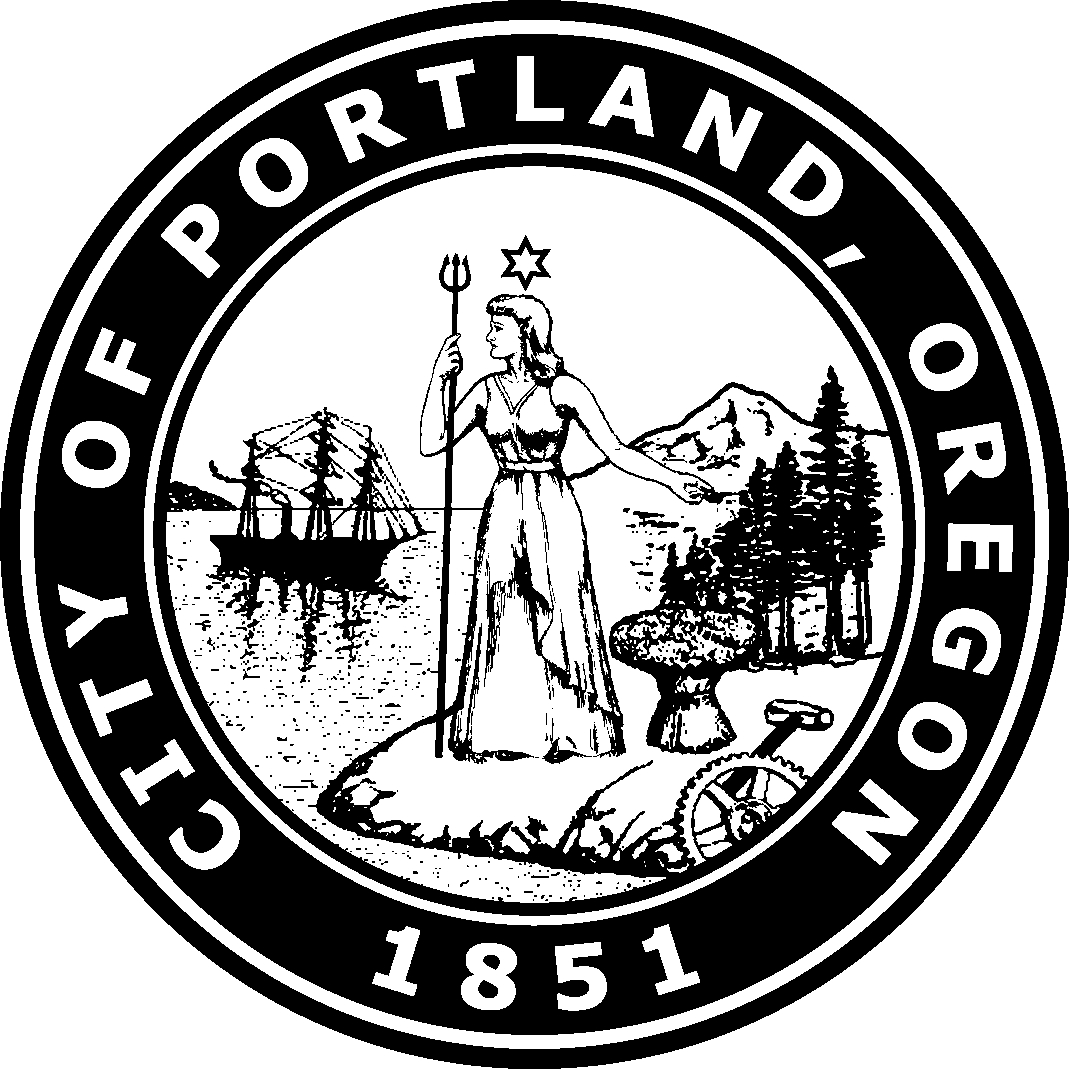 Components of a Stipend Budget
A Stipend Fund
A $500 maximum stipend to Citywide advisory members estimated to cost $2 million per year.
Portion of City’s total stipend costs are related to Non-General Fund bureaus. 49% of regular City employees currently work for General Fund bureaus.  
Resources for Operational Support Needed	
Dedicated staff to administer program
Stakeholder engagement-focus group facilitated feedback
Time and materials for initial and ongoing training City staff and volunteers 
Software to manage stipends 
Related office equipment costs (e.g. phone, computer)
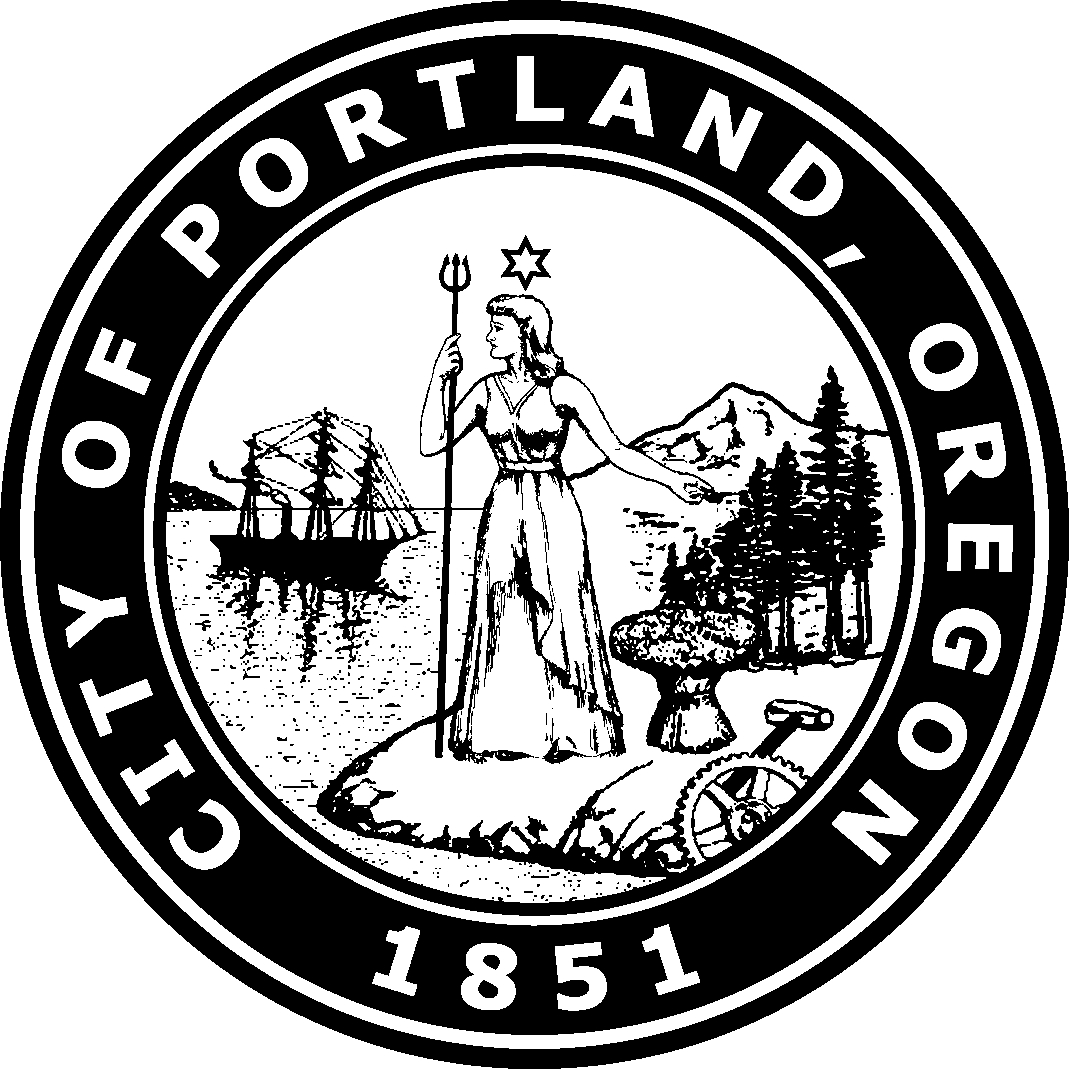 Questions for Council
Stipends: Should the City of Portland offer a nominal stipend to volunteer members of advisory bodies?
Stipend Limit: Should the stipend limit be set within the $500 limit to benefit from liability protection under the VPA, at least in the initial pilot year?
Priorities: In addition to allowing bureaus to set additional priorities and eligibility frameworks, should City Council also establish strategic priorities and eligibility for stipends?
Citywide Fund: Should the City develop a citywide stipend fund to be accessed by general fund bureaus without sources of revenue for stipends? What is the level of funding for an initial pilot year?